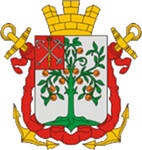 Проект «Тайна померанцевого дерева»
К 300 – летию города 
Ломоносова - Ораниенбаума
Белоусова Вера Анатольевна
 учитель  начальных классов
 ГБОУ №411 «Гармония»
Их именами названы улицы города
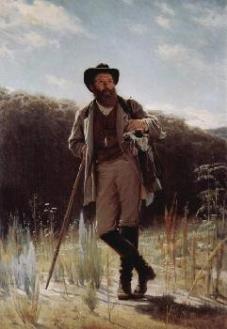 Улица Левитана
Улица Репина
Улица Шишкина
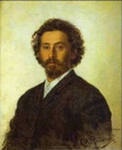 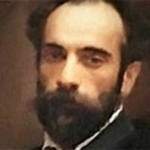 Шишкин Иван Иванович
Репин Илья Ефимович
Левитан Исаак Ильич
Их именами названы улицы города
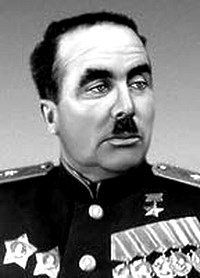 Улица Костылева
Улица Федюнинского
Улица Сафронова
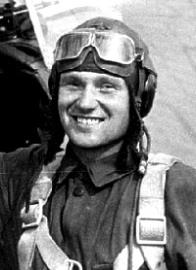 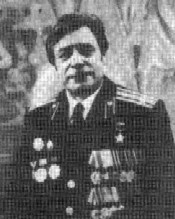 Федюнинский Иван Иванович
Сафронов Пётр Сергеевич
Костылев Георгий Дмитриевич
Героические улицы
Улица Сафронова
Улица Федюнинского
Улица Победы
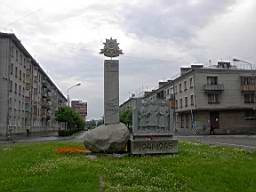 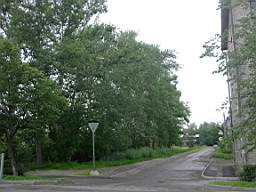 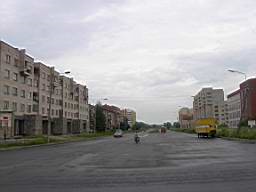 Исторические памятники города
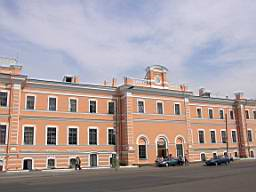 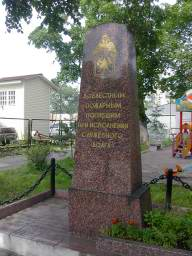 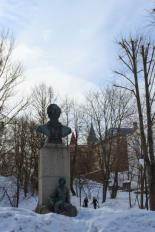 Здание вокзала
Памятник пожарным, погибшим на пожаре
Памятник М.В.Ломоносову
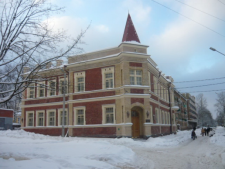 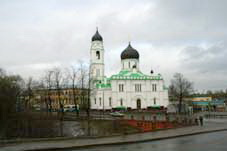 Краеведческий музей
Собор Архангела Михаила
Памятники воинской славы
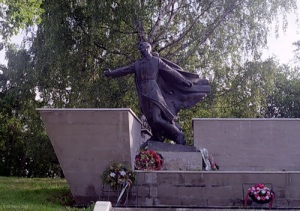 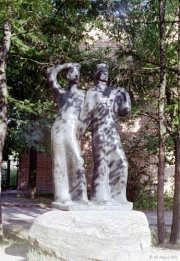 Мемориалы в посёлке Мартышкино
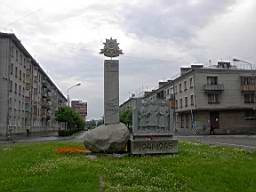 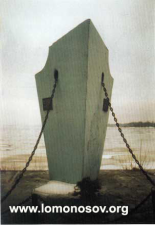 Памятник защитникам 
ораниенбаумского плацдарма
Стоянка Авроры в годы войны
Парк города
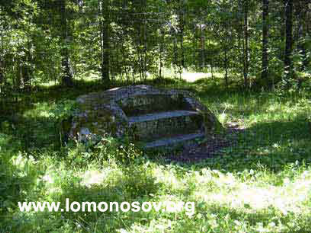 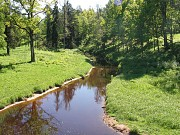 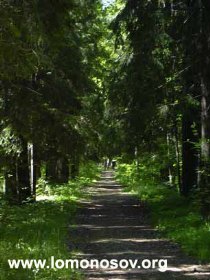 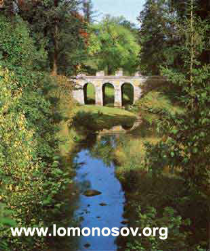 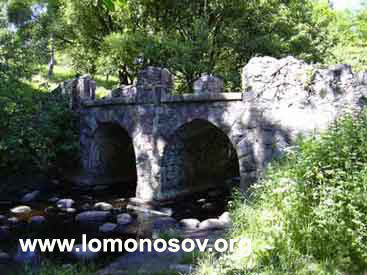 Музеи города
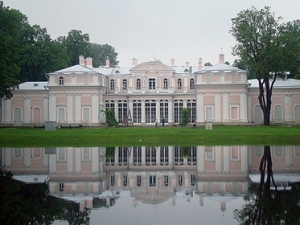 Китайский дворец
Дворец Петра III
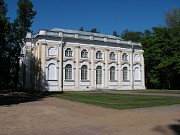 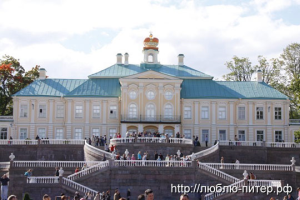 Каменное зало
Большой Меншиковский дворец
Необычные скульптуры
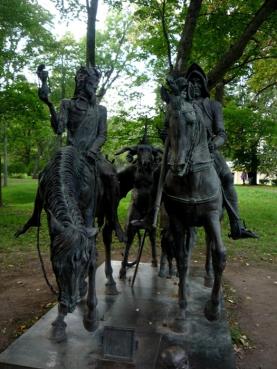 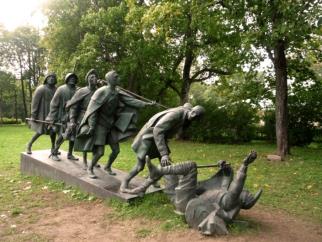 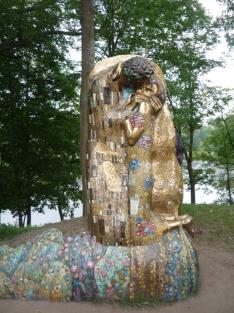 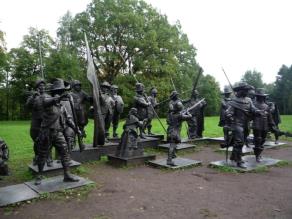 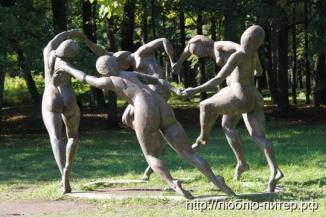 Памятники города в рисунках детей
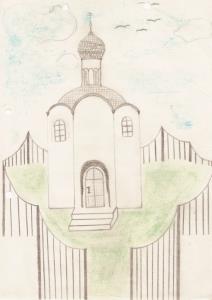 Городские ворота
Собор Архангела Михаила
Защита презентаций
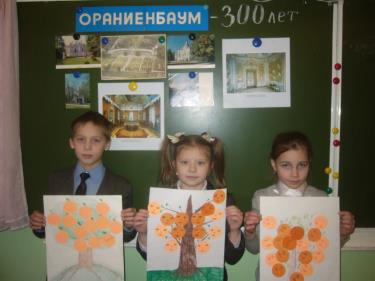 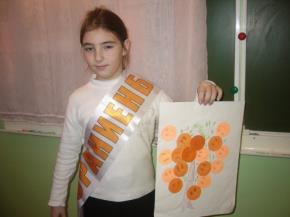 Наш земляк Георгий Дмитриевич Костылев – герой Советского Союза
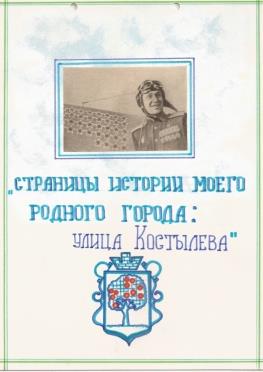 Мемориальная доска на доме №17 по улице Костылева
Реферат ученицы 3 «б» класса
Работы детей
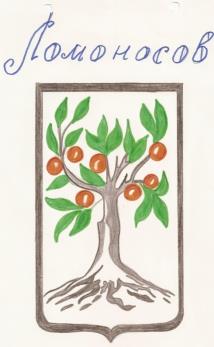 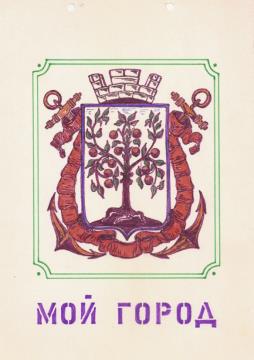 Герб города Ломоносова - Ораниенбаума
Работы детей
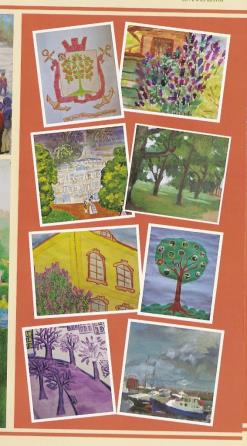 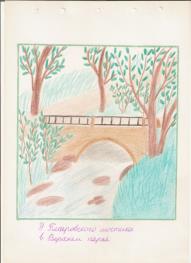 У петровского мостика 
в верхнем парке
Конкурс рисунков
Дерево желаний